Составление описательного рассказа «Весна. Прилёт птиц»
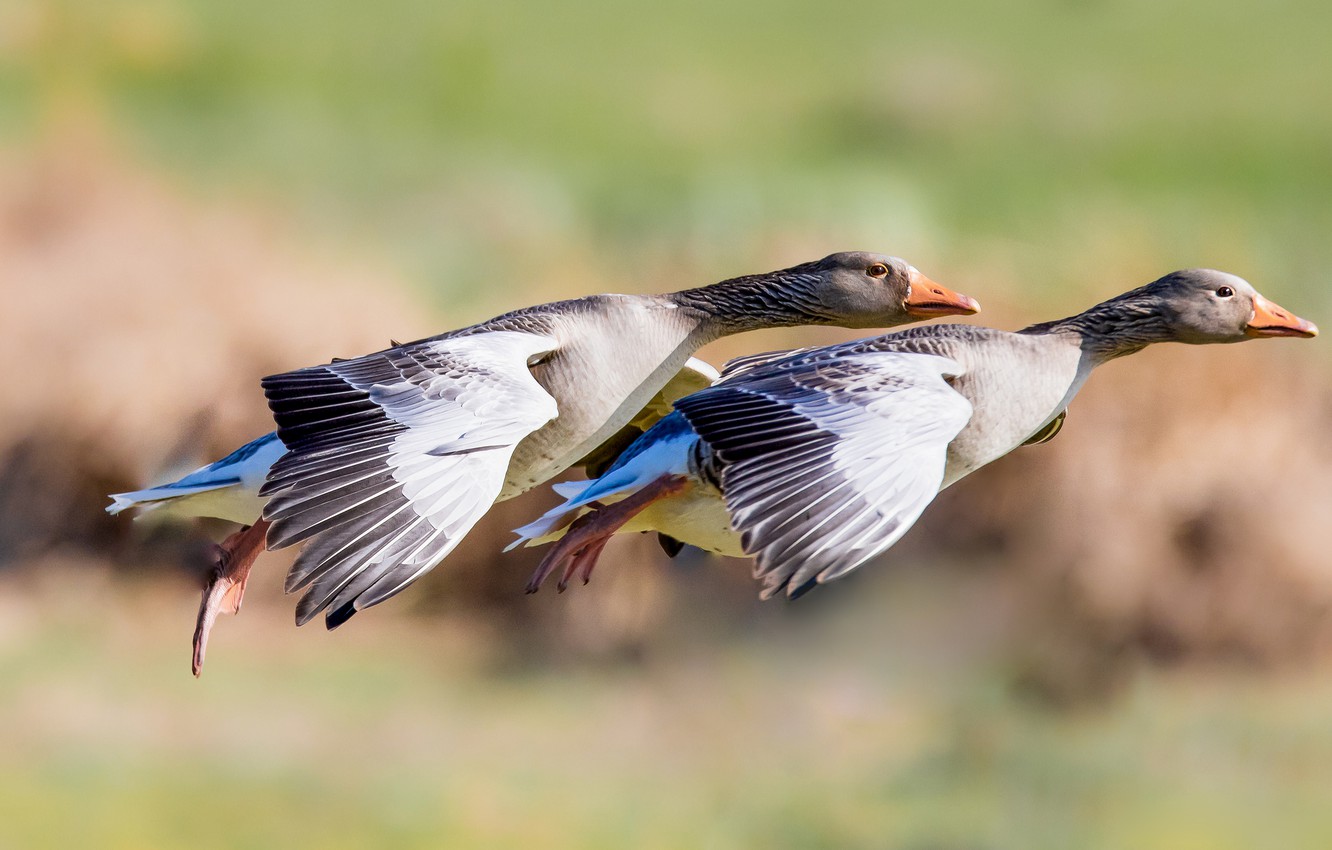 Сюткина Г.Г.
Цель:
закрепить знания детей о весне, о перелётных птицах;
формировать понятия причинно-следственных связей и закономерностей в явлениях природы;
упражнять детей в умении составлять связный рассказ по схеме-модели.
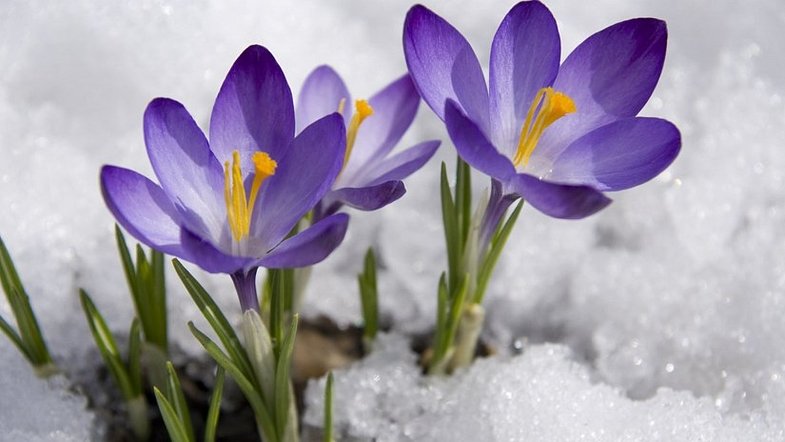 Начнем составлять рассказ, про перелетных птиц. В квадратах нужно нарисовать обозначение которое поможет вам.
Когда прилетают из тёплых стран птицы? (Весной) 
Какие птицы прилетают?
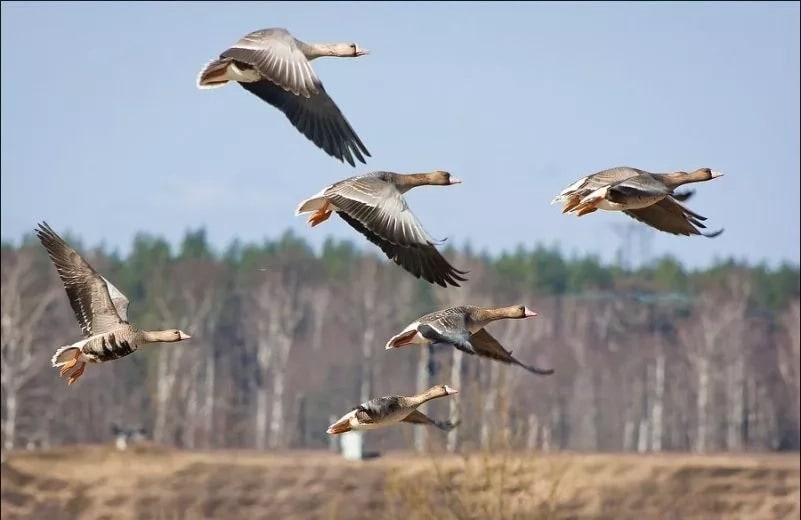 Перелетные птицы
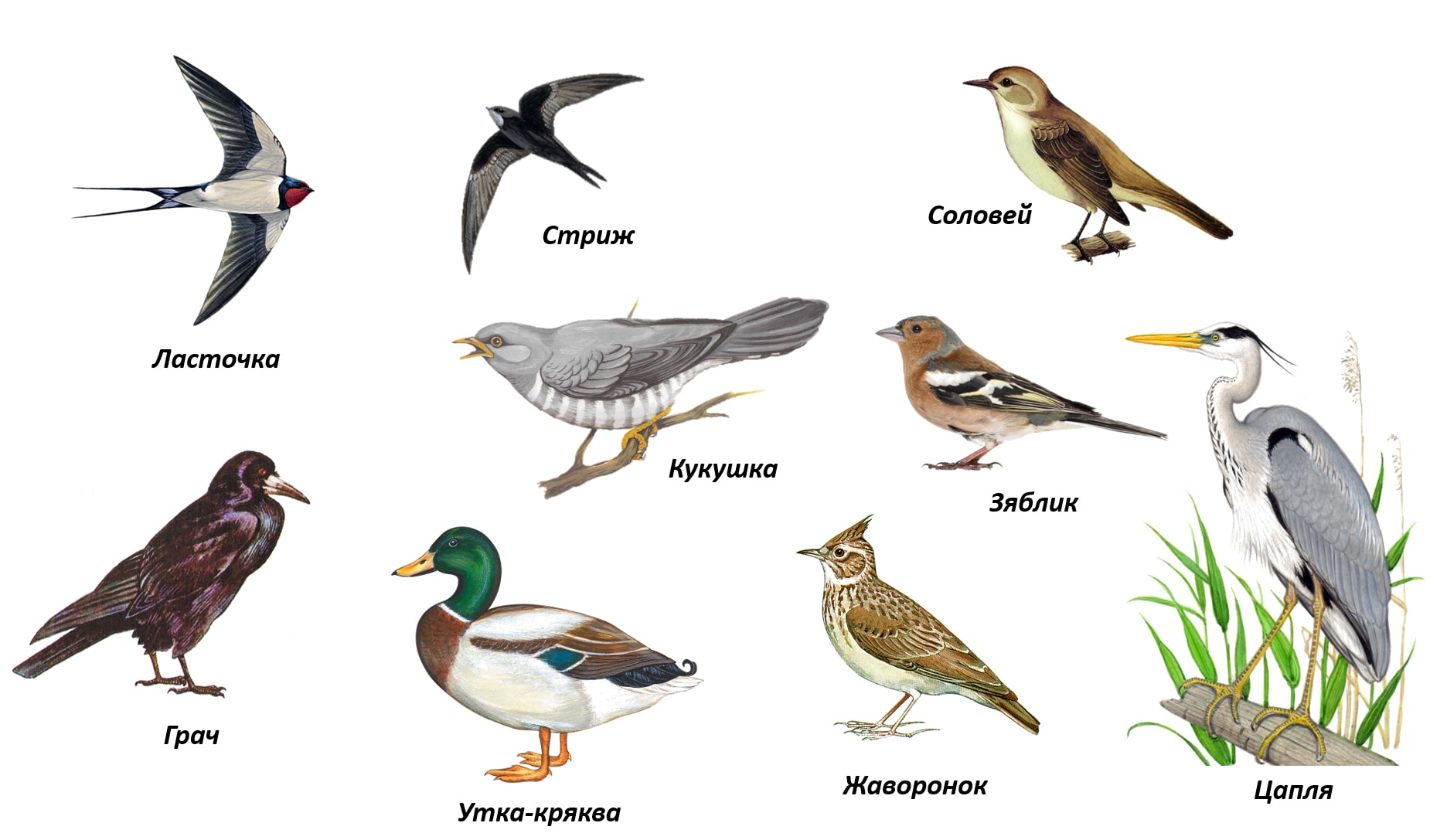 1 Квадрат
Весну я обозначу солнышком, а какие признаки весны знаете вы? 
В своем первом квадрате нарисуйте один из признаков, солнышко или ручеек, цветочек.
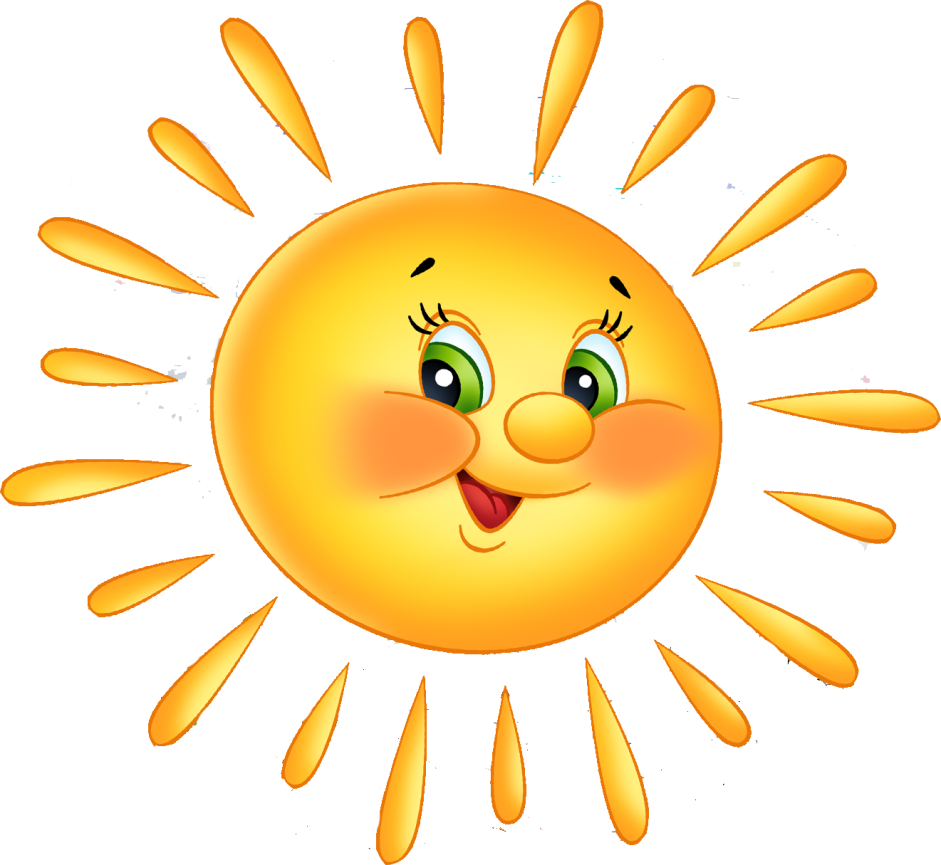 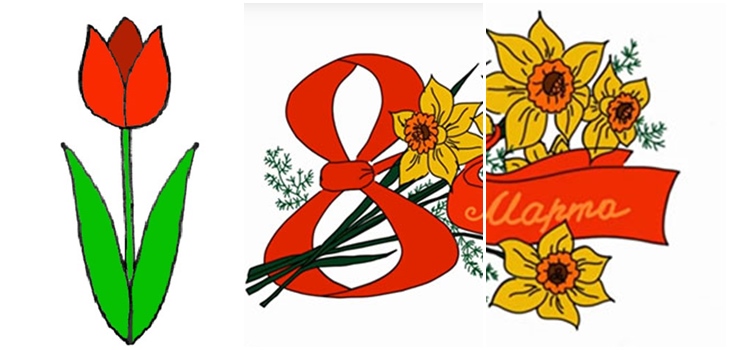 Весной из теплых стран, прилетают перелетные птицы. Ласточки, аисты, скворцы, грачи, журавли.     Как они к нам летят?
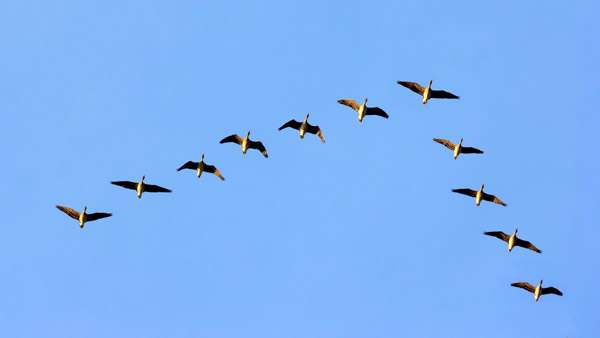 Стаей
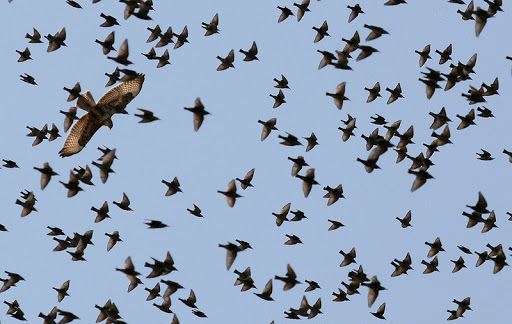 Клином
2 Квадрат
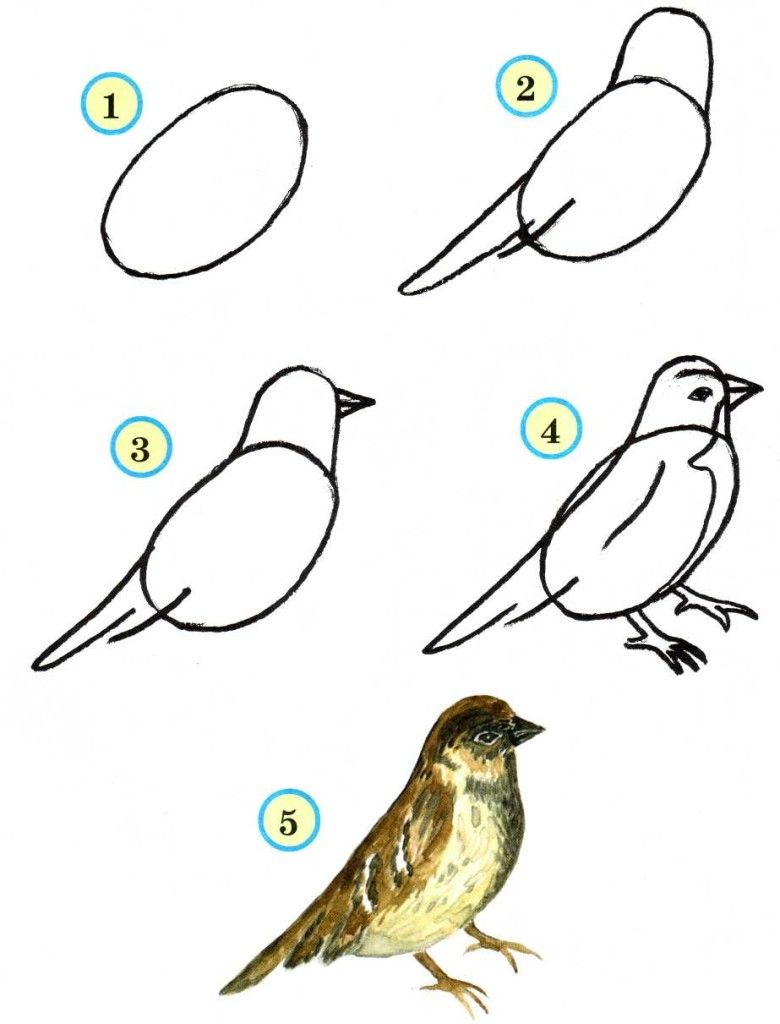 Во 2 квадрате я нарисую птицу, и вы нарисуйте.
3 Квадрат
Где живут птицы? Для чего вьют гнезда?
Ответ: лебедь на водоеме вьет гнездо, скворцы в скворечнике, соловьи в густых зарослях ивняка вьют гнезда, журавли на земле среди кустарников недалеко от болота, на берегу реки вьет гнездо утка, высиживают птенцов, кормят их.
Я нарисую скворечник, а вы что нарисуете в 3 квадрате?
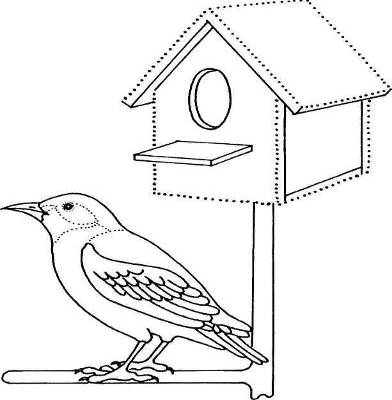 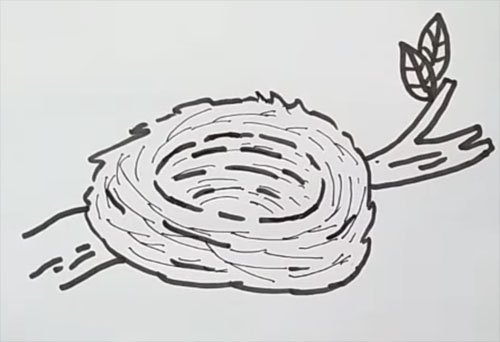 4 Квадрат
Какие песни поют птицы весной?
Ответ: радостные, громкие, веселые, звонкие.
Обозначим эту картинку ноткой и нарисуем её.
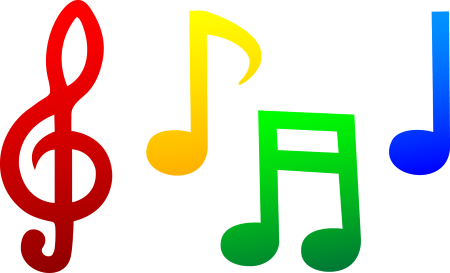 5 Квадрат
Какую пользу приносят птицы людям?
Ответ: птицы уничтожают гусениц и личинок вредных насекомых, охраняя тем самым деревья лесов и садов, птицы санитары леса.
Рисуйте в пятом квадрате насекомых вредителей.







Колорадский жук
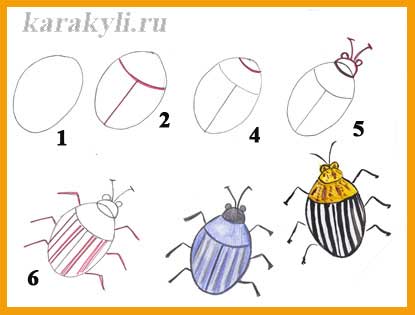 6 Квадрат
Как ты относишься к птицам? Чем ты можешь помочь им?
Ответ: Мне нравится наблюдать за птицами, слушать пение. Радоваться прилету птиц, наблюдать как они ищут корм. Мы с папой сделали скворечник, я подкармливаю птиц.
В шестом квадрате нарисуйте букву «Я»
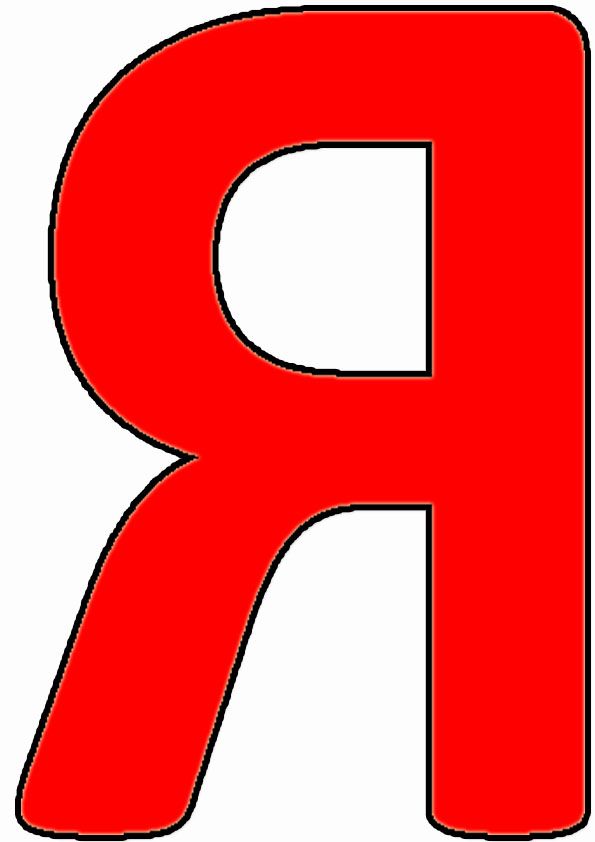 Схема-модель
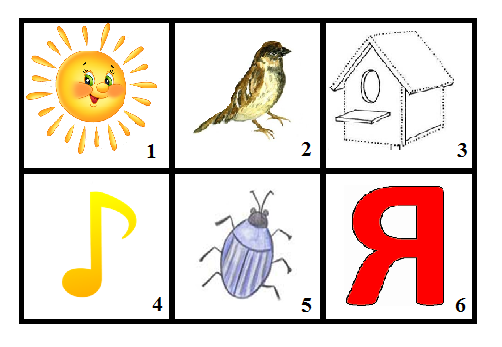 Пример рассказа
Пришла весна. Светит солнце. Прилетели перелетные птицы. Они вьют гнезда. Птицы поют весело и звонко. Питаются насекомыми. Я люблю наблюдать за птицами и слушать их пение.
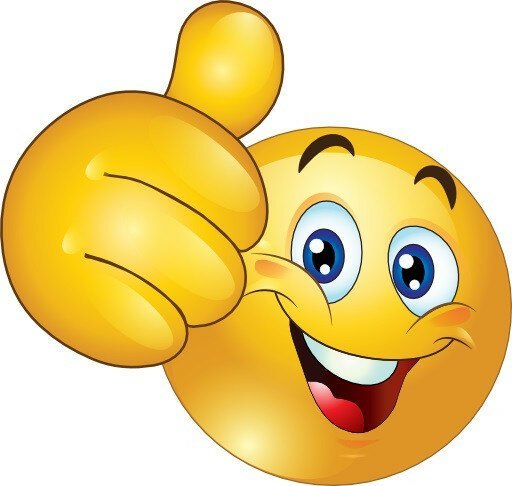 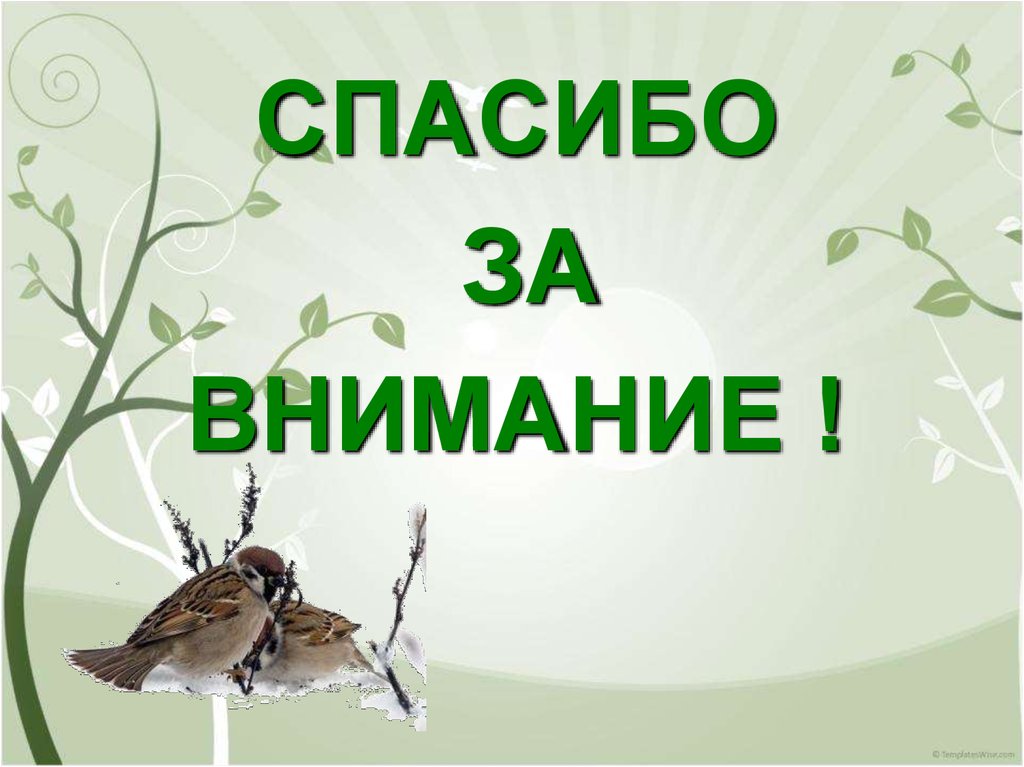